Русский язык, 2-3 классы
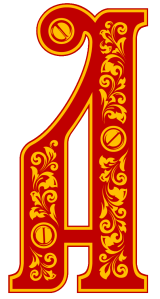 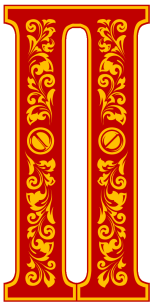 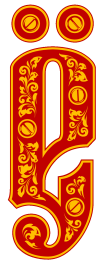 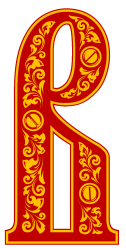 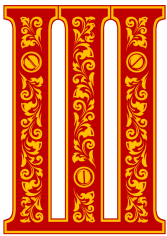 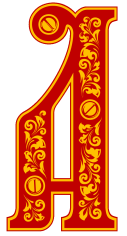 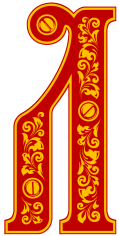 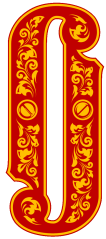 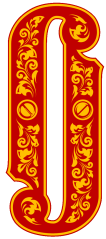 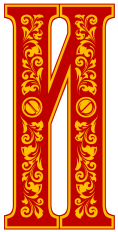 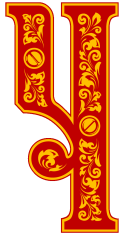 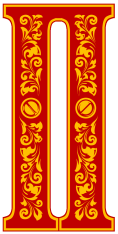 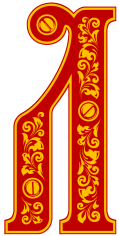 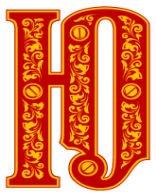 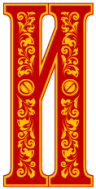 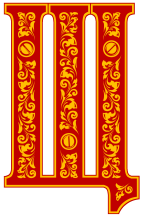 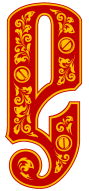 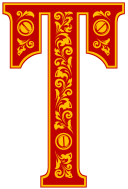 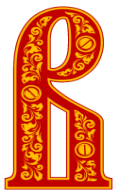 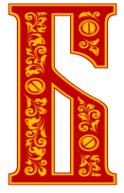 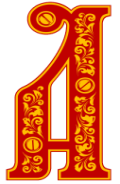 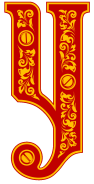 Игра-тренажёр 
Части речи
Технологический приём «Бегунок»
Дорогой друг!
Помоги Алёше Поповичу найти Любаву.
 Чтобы увидеть задание, жми на камень около леса. Нажми повторно, если хочешь прочитать ещё раз.
 Внимательно читай вопрос.
 Из трёх предложенных вариантов слов найди и укажи правильное.
 При верном ответе Алёша и Любава 
встретятся.
 Переход к следующему заданию 
осуществляется по Алёше Поповичу. 
Желаю удачи!
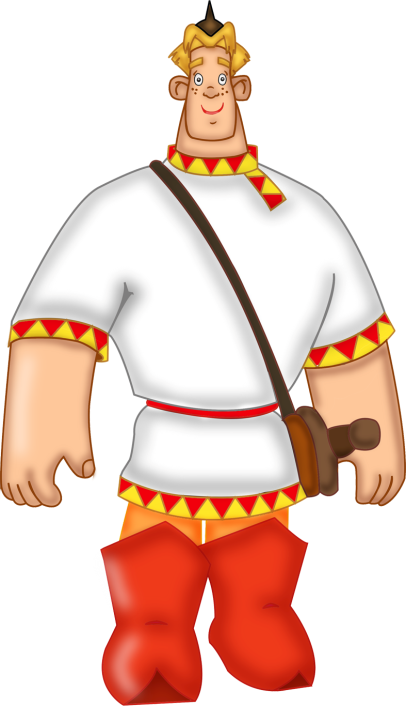 Укажи слово, 
которое обозначает признак предмета
смешить
смешинка
смешной
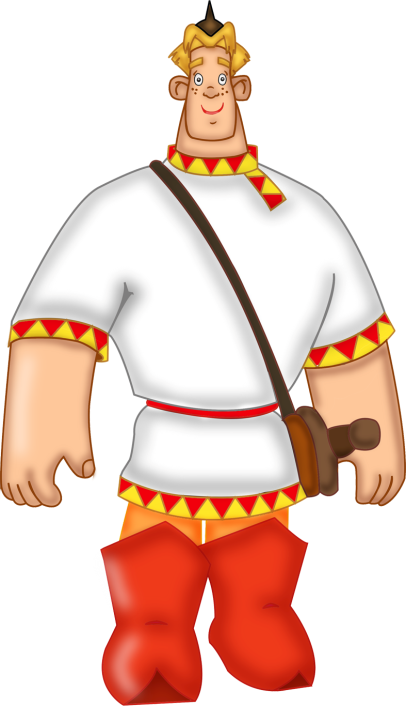 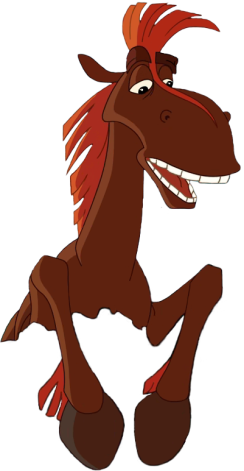 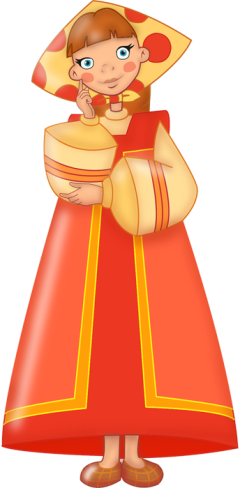 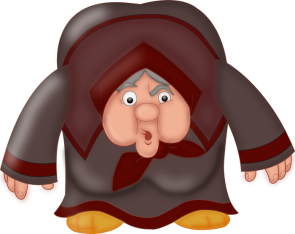 Укажи слово, 
которое обозначает действие предмета
зелёнка
зеленеет
зелёная
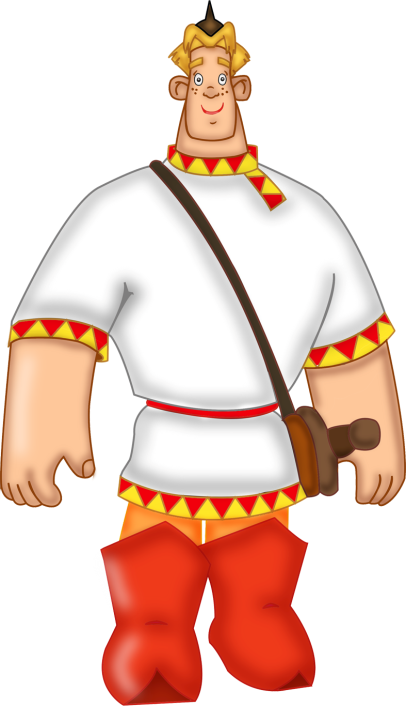 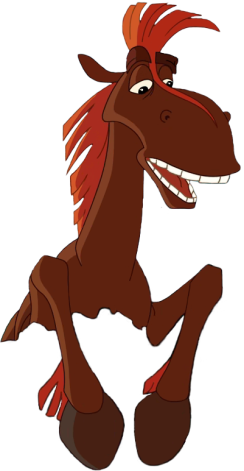 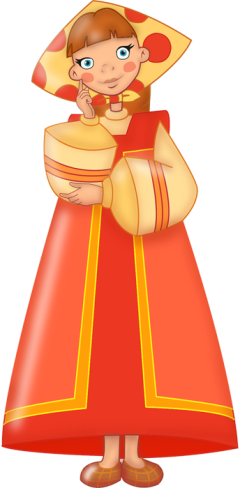 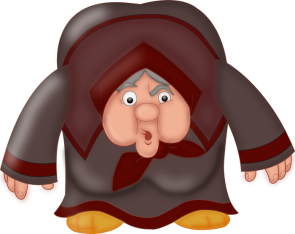 Укажи слово, 
которое обозначает предмет
смелый
осмелел
смелость
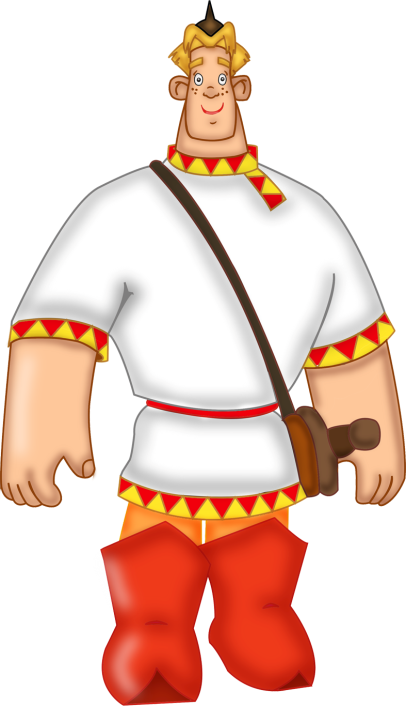 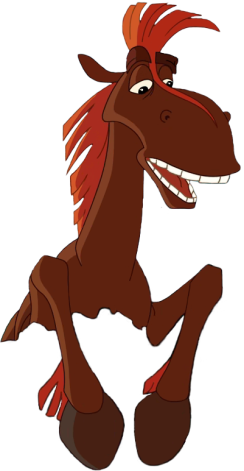 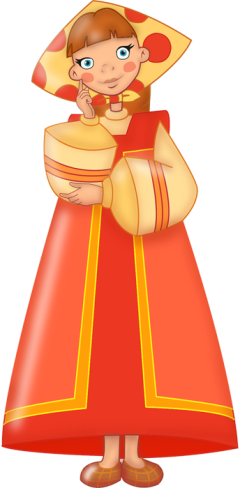 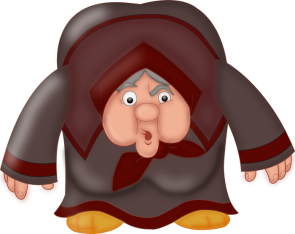 Укажи слово, 
которое обозначает признак предмета
молчаливый
молчание
замолчал
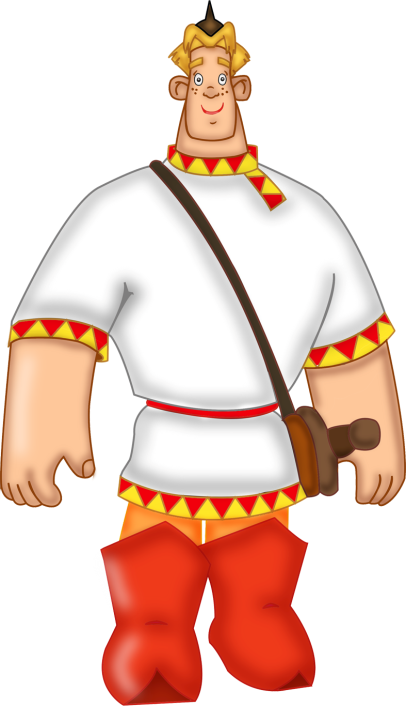 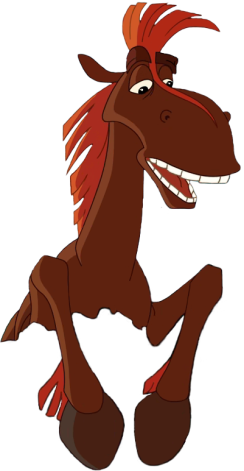 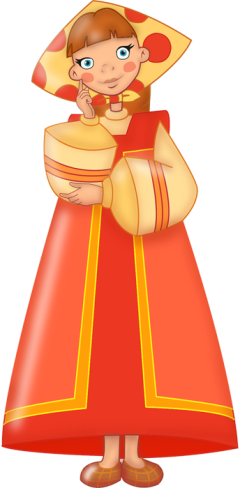 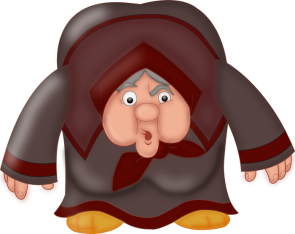 Укажи имя существительное
платный
уплатила
плата
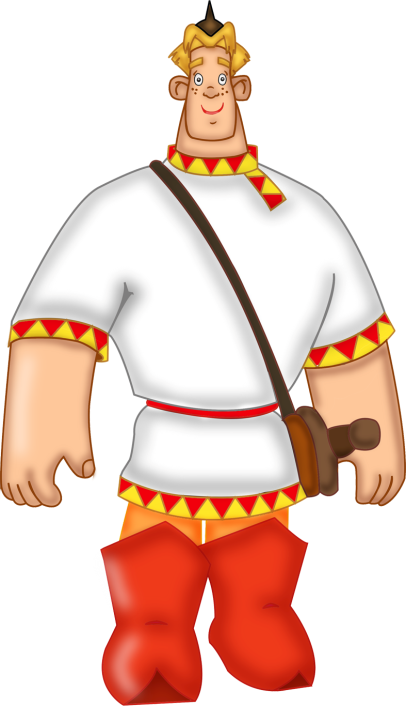 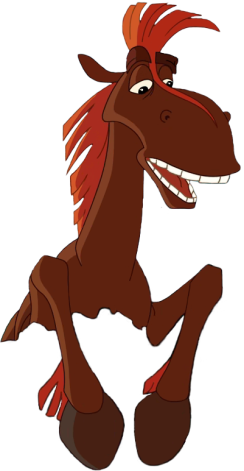 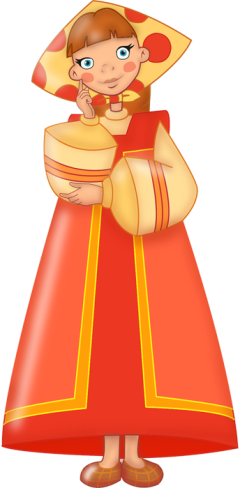 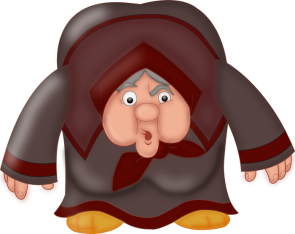 Укажи имя прилагательное
торговый
торгует
торговля
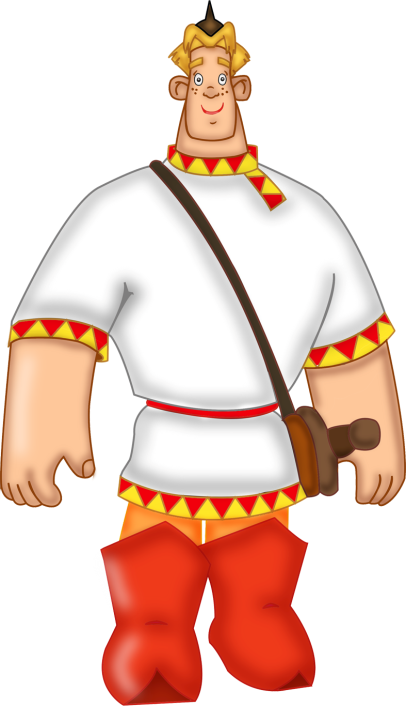 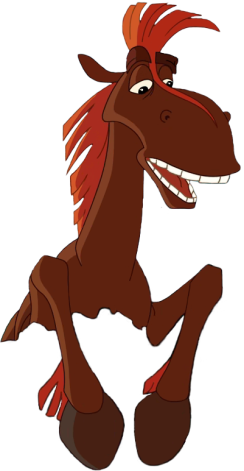 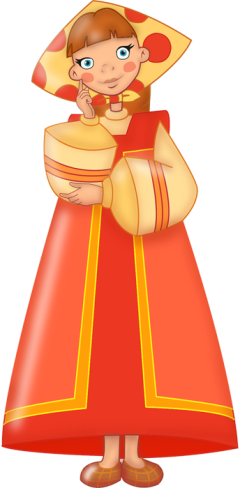 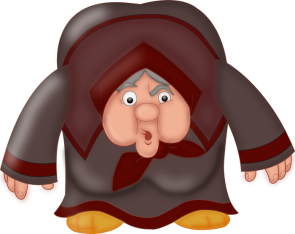 Укажи глагол
местная
поместил
местечко
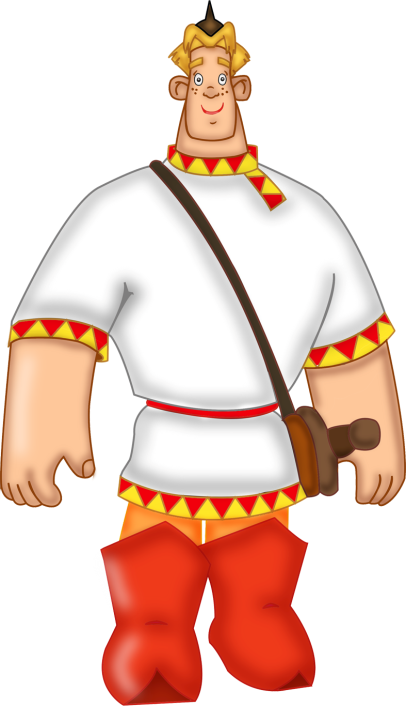 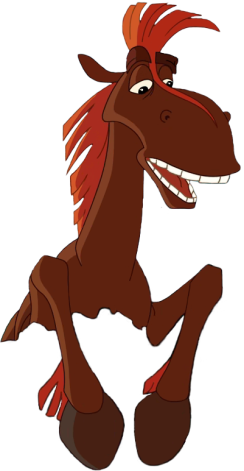 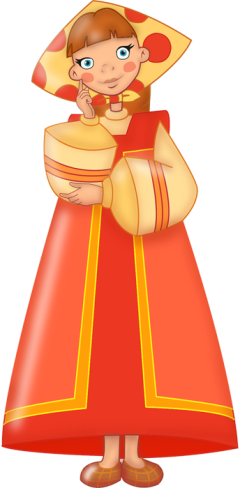 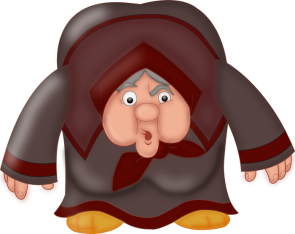 Укажи глагол 
в форме прошедшего времени
дружила
дружишь
дружба
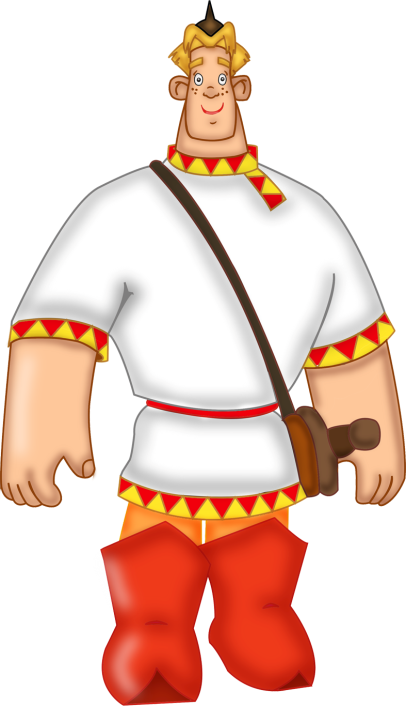 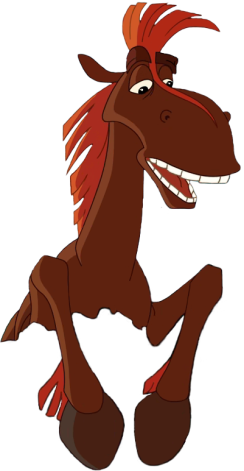 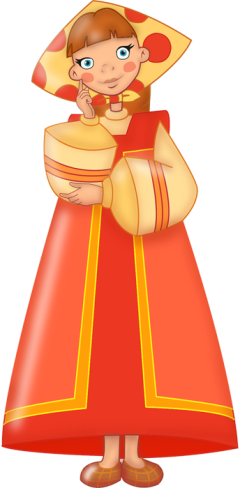 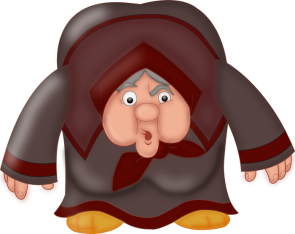 Укажи имя существительное 
среднего рода
солнечное
солнышко
солдат
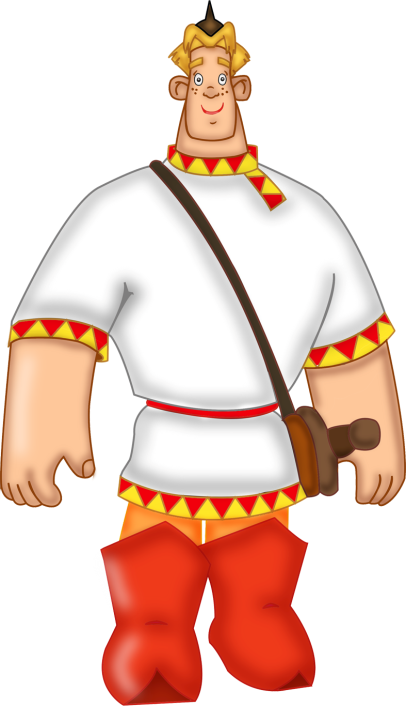 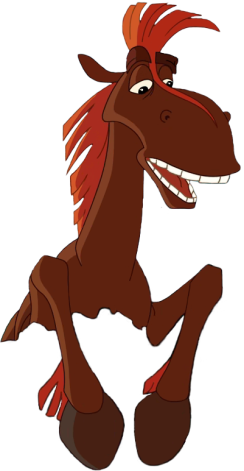 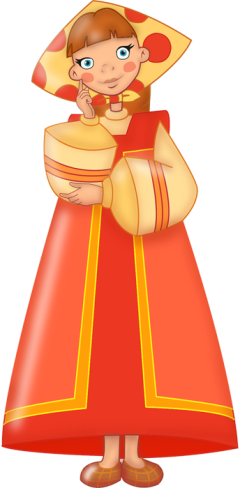 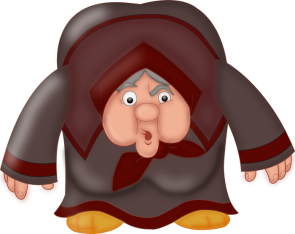 Укажи имя прилагательное множественного числа
вишнёвые
вишнёвое
вишнёвый
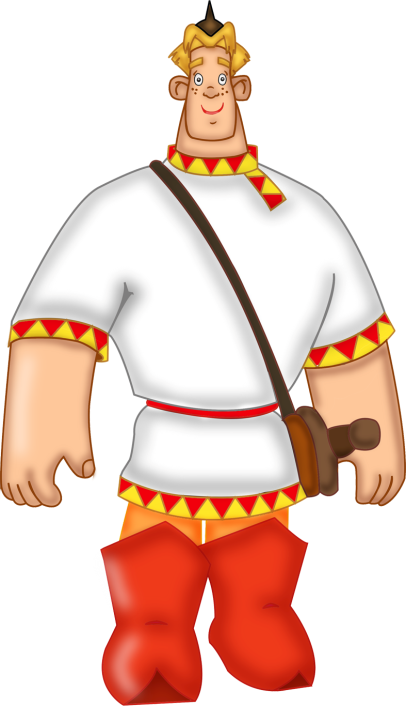 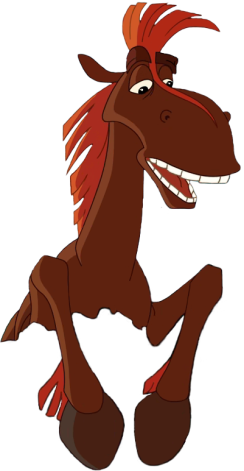 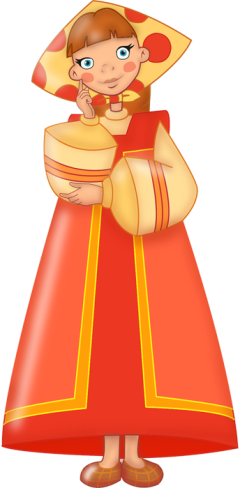 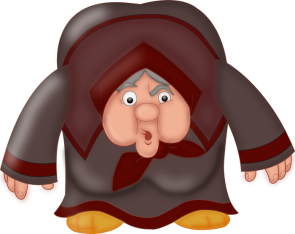 Укажи имя существительное в форме мужского рода единственного числа
ледяной
ледники
ледок
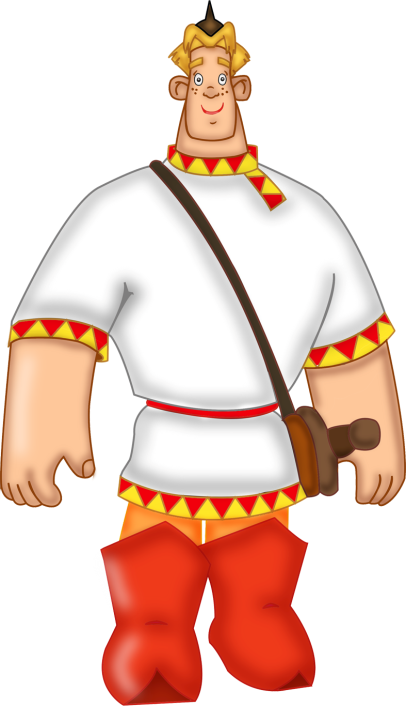 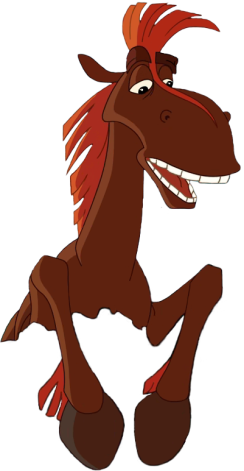 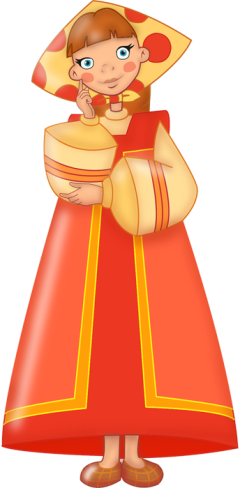 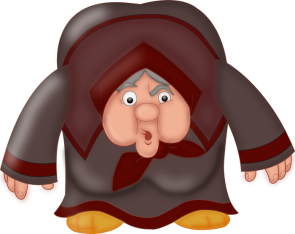 Укажи глагол в форме настоящего времени
прочитаешь
читаешь
читали
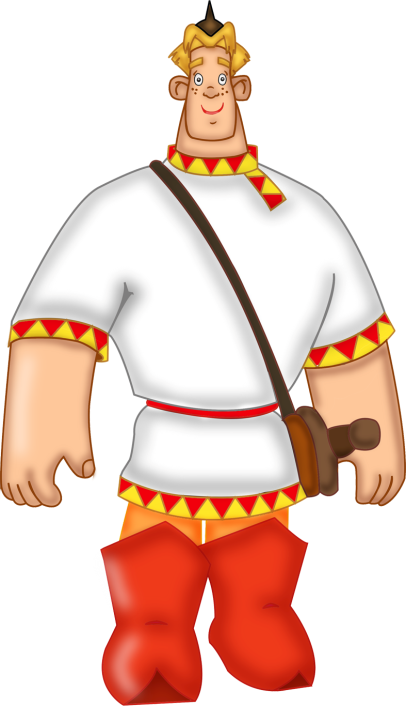 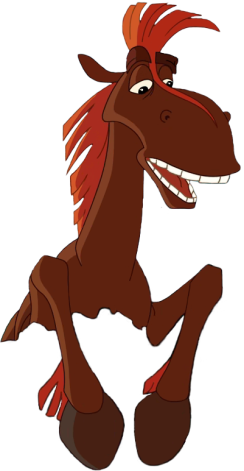 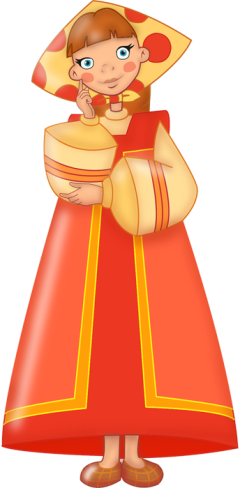 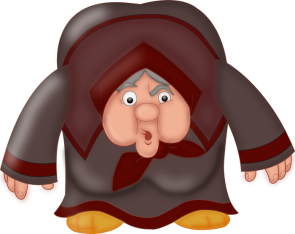 Источники
http://skachatkartinki.ru/img/picture/Apr/25/361294deb591fc44d32372d3c0e4c92f/mini_3.jpg 
http://img1.liveinternet.ru/images/attach/c/3/122/87/122087377__aschiemuzhchiny.png 
http://img0.liveinternet.ru/images/attach/c/3/122/87/122087480_0_8d921_c58da68d_XL.png 
http://img0.liveinternet.ru/images/attach/c/3/122/87/122087532_49186.png 
http://img1.liveinternet.ru/images/attach/c/3/122/87/122087537_faa706842805.png 
На момент создания ресурса все ссылки были рабочими.
До скорых встреч
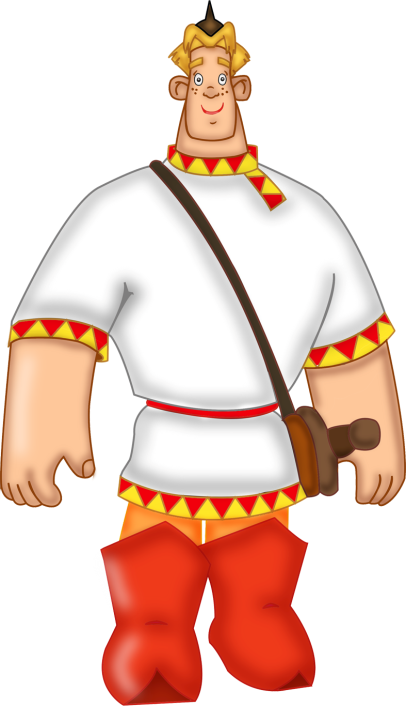